Implication of Orientation Changes
Problem
Changing screen orientation destroys activity and recreates it
On recreation, current state of activity could be lost

=> Need to preserve the state of an activity

Many fixes including
Implement the onSaveInstance() method
Use SharedPreferences class

Refer to PreservingStateApp Android project
Fix#1: onSaveInstanceState
Idea
Preserve state and restore it later
Use the Bundle object to save current state:



Upon recreation, retrieve state saved previously:




Limitation
Not adequate for recovering complex data structures
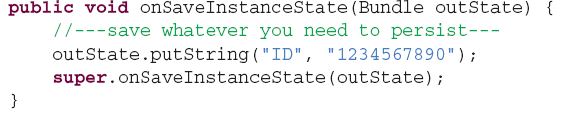 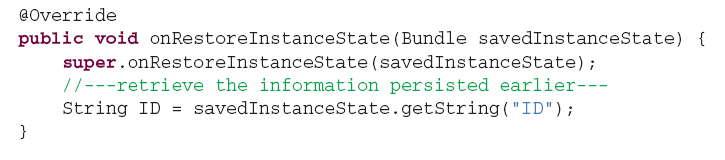 Fix#2: Using SharedPreferences
SharedPrefernces
Points to a file containing key-value pairs
Providing simple methods to read and write them
By:
Getting a reference to a SharedPreference:


then, writing to a shared preference:


Then finally, reading data from shared perference
Context context = getActivity();SharedPreferences sharedPref = context.getSharedPreferences(        getString(R.string.preference_file_key), Context.MODE_PRIVATE);
SharedPreferences sharedPref = getActivity().getPreferences(Context.MODE_PRIVATE);SharedPreferences.Editor editor = sharedPref.edit();editor.putInt(getString(R.string.saved_high_score), newHighScore);editor.commit();
SharedPreferences sharedPref = getActivity().getPreferences(Context.MODE_PRIVATE);int defaultValue = getResources().getInteger(R.string.saved_high_score_default);long highScore = sharedPref.getInt(getString(R.string.saved_high_score), defaultValue);
Other Fixes
Using files that can be placed in 
files folder
Data stored persistently in 
Folder can be obtained through:  File getFilesDir()

Or cache folder
Data cleared if resources is needed somewhere else
Folder can be obtained via: File getCacheDir()

Using channels and buffers
AlertDialog
A dialog that
Can show 
a title, up to three buttons, and a list of selectable items
Creating a dialog fragment
public class FireMissilesDialogFragment extends DialogFragment {    @Override    public Dialog onCreateDialog(Bundle savedInstanceState) {        // Use the Builder class for convenient dialog construction        AlertDialog.Builder builder = new AlertDialog.Builder(getActivity());        builder.setMessage(R.string.dialog_fire_missiles)               .setPositiveButton(R.string.fire, new DialogInterface.OnClickListener() {                   public void onClick(DialogInterface dialog, int id) {                       // FIRE ZE MISSILES!                   }               })               .setNegativeButton(R.string.cancel, new DialogInterface.OnClickListener() {                   public void onClick(DialogInterface dialog, int id) {                       // User cancelled the dialog                   }               });        // Create the AlertDialog object and return it        return builder.create();    }}